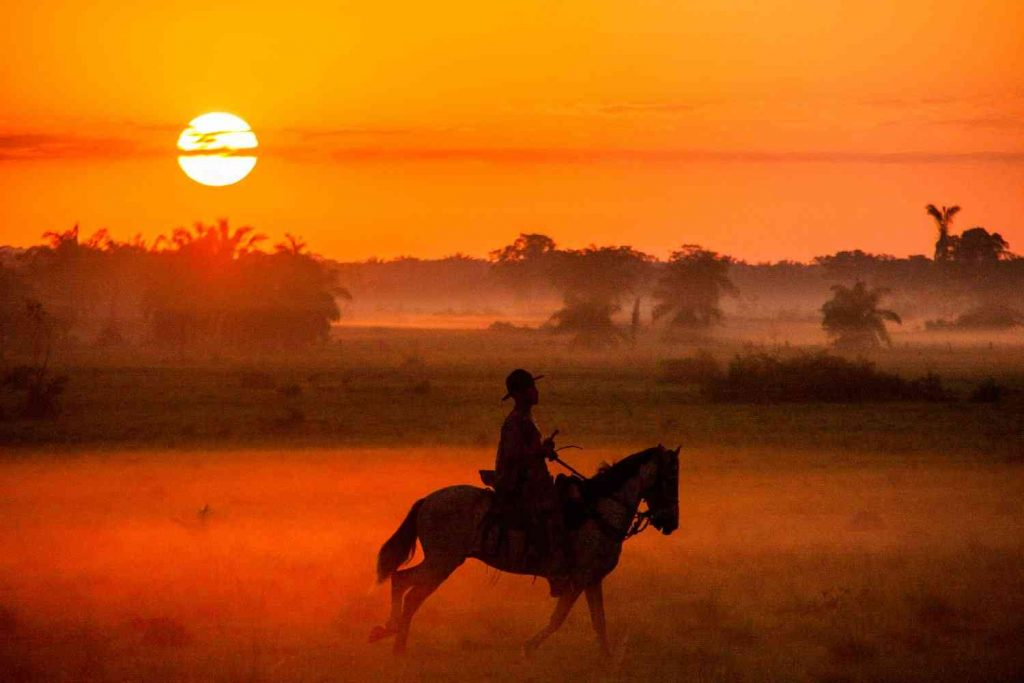 INFORME COMTAC
ZONA LLANOS ORIENTALES
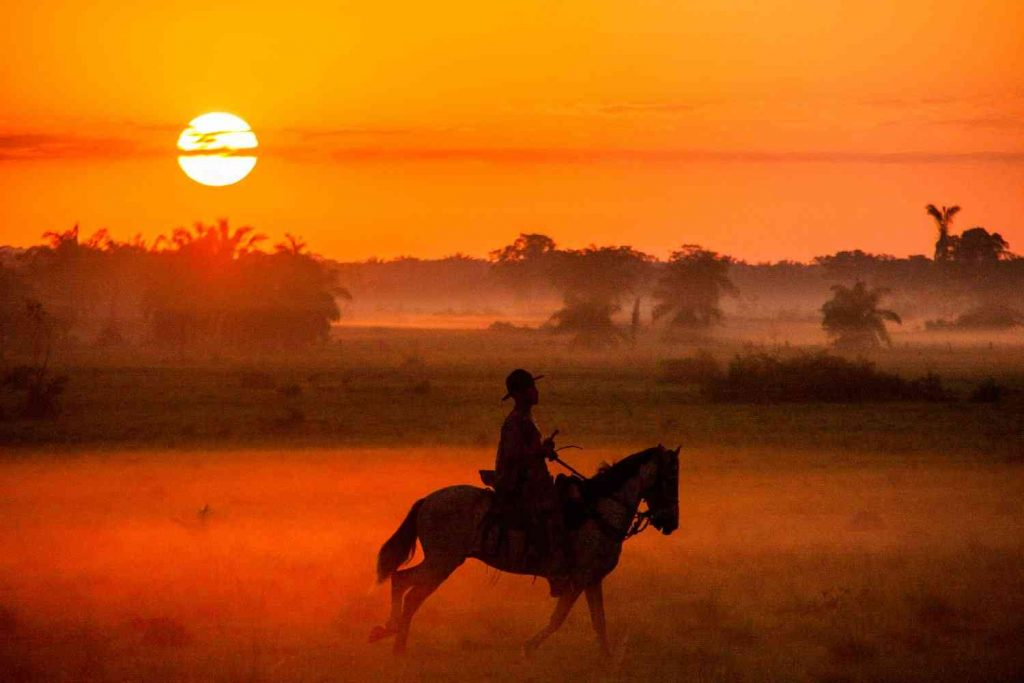 Informe consolidado de los resultados presentados por cada Caja de la zona Llanos Orientales, según la Circular externa No.0008 de 2020.
1
2. Estructura Administrativa.
2
2. Estructura Administrativa.
3
3.3 Procedimiento Interno : Política de gestión de PQRSF
3.3.1 Procedimiento Interno: Características de la respuesta
4
3.4 Lenguaje Claro e Incluyente
4
3.5 Términos de respuesta a las peticiones presentadas por los trabajadores, afiliados y usuarios
4
3.6 Términos de respuesta a los requerimientos de la Superintendencia.
4
3.7 Informes a la alta dirección
4
3.8 Medidas de accesibilidad e inclusion para personas con discapacidad y poblacion LGTBI
4
3.8.1 Accesibilidad en espacios físicos
4
3.8.2 Accesibilidad a páginas web
4
3.8.3 Accesibilidad de las personas al medio físico. Símbolo grafico
4
3.8.4 Aspectos para la atención de la comunidad LGTBI
4
4.1 Atención Presencial.
4
4.2. Canal telefónico
4
4.3 Línea Gratuita.
4
4.5.1 Correo Electrónico.
4
4.5.2 Chat.
4
4.5.3 Redes sociales
4
4.5.4 Portal Corporativo
4
4.5.5. Carta de derechos y deberes
4
5. Política de resarcimiento y/o reconexión con el afiliado
4
5.1 Buenas prácticas
4
5.2 Etapas asociadas al proceso de resarcimiento
4
5.2 Etapas asociadas al proceso de resarcimiento
4
5.3 Tipos de resarcimiento
4
5.4 Casos en los cuales no aplicaría el resarcimiento
4
5.5 Fuerza mayor y Caso Fortuito
4
5.6 Riesgos
4
6. Manejo de concesiones
4
6. Manejo de concesiones
4
7. Capacitación
4
8. Indicadores
4
93%
99%
94%
94%
90%
Informe consolidado de los resultados presentados por cada Caja de la zona Santander, según la Circular externa No.0008 de 2020.
9
NIVEL DE AVANCE TOTAL
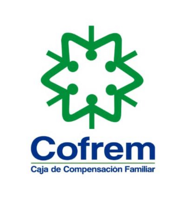 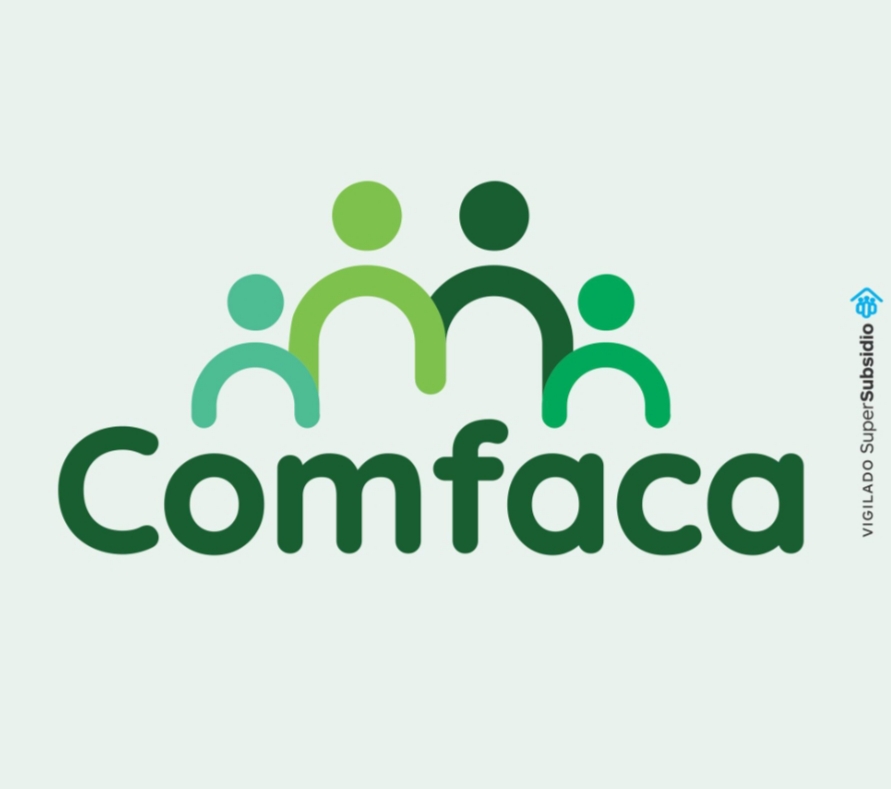 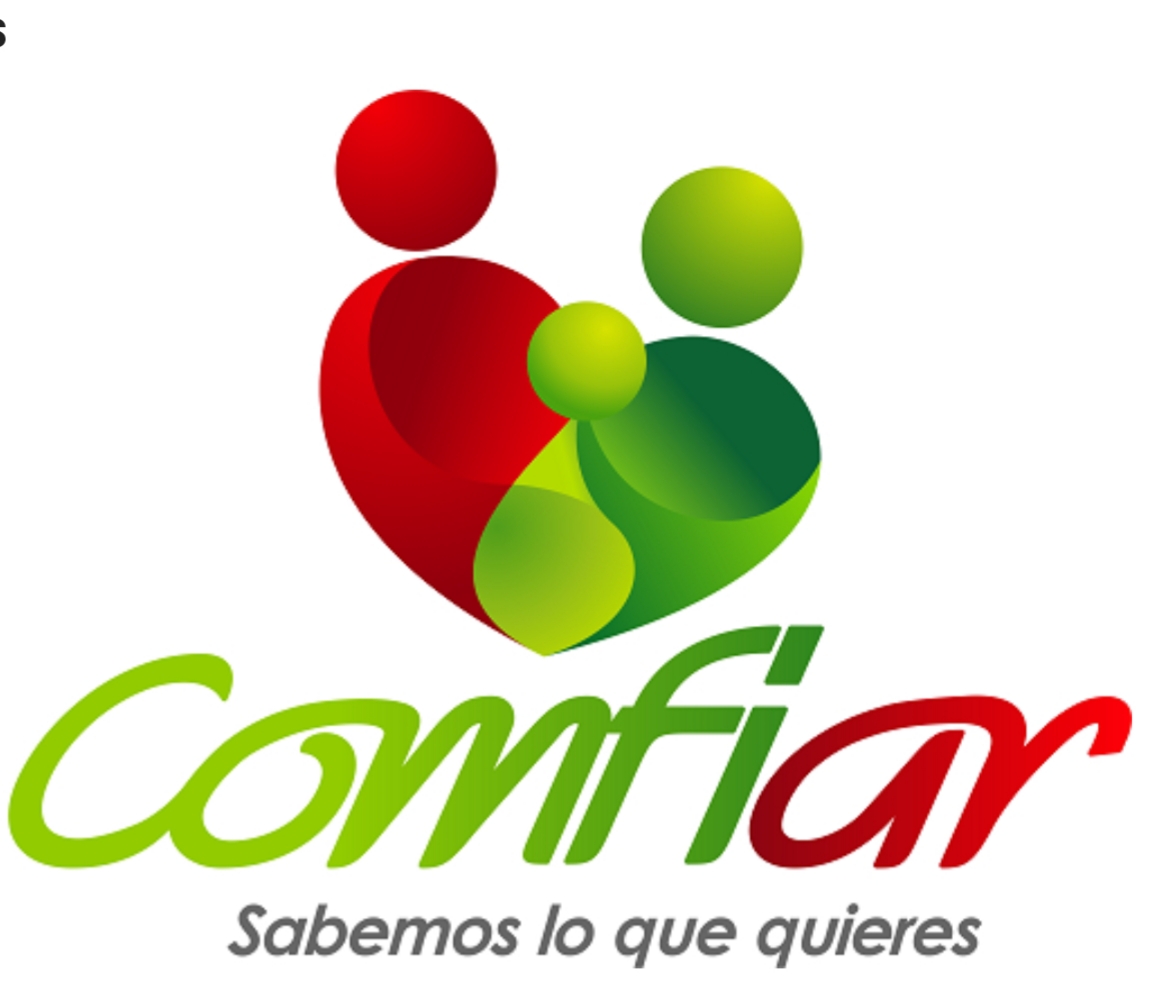 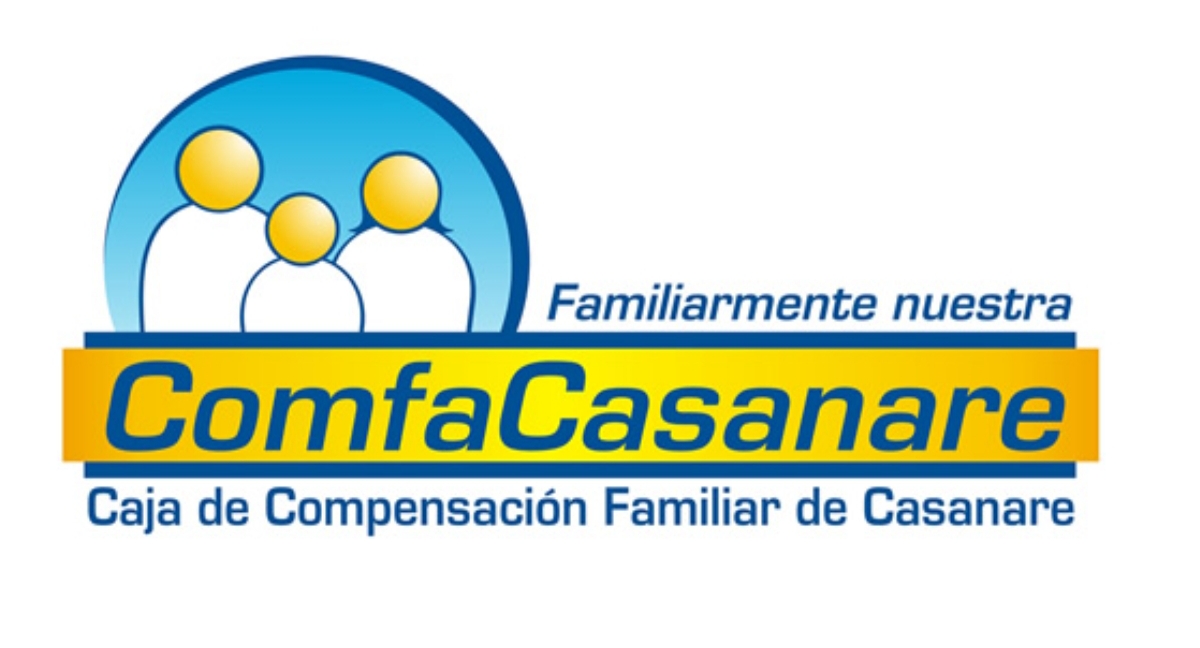 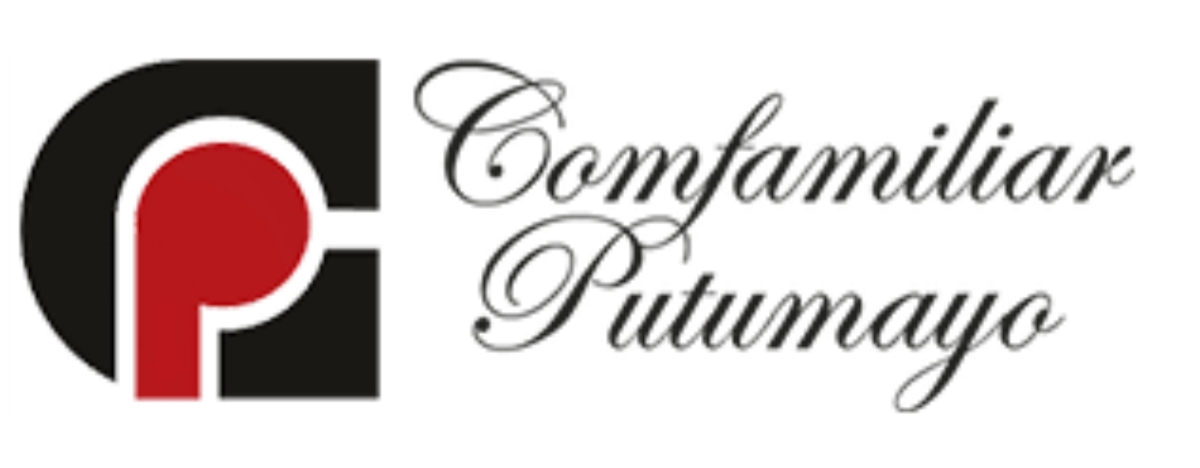